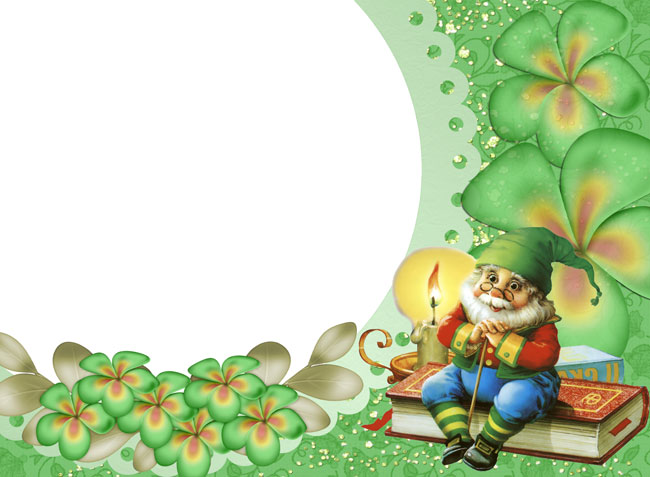 Корней Чуковский – это литературный  псевдоним писателя.  Настоящее его имя…..
Николай Иванович Корнеев.
Корней Николаевич Корнейчуков
Николай Васильевич Корнейчуков
Правильно!
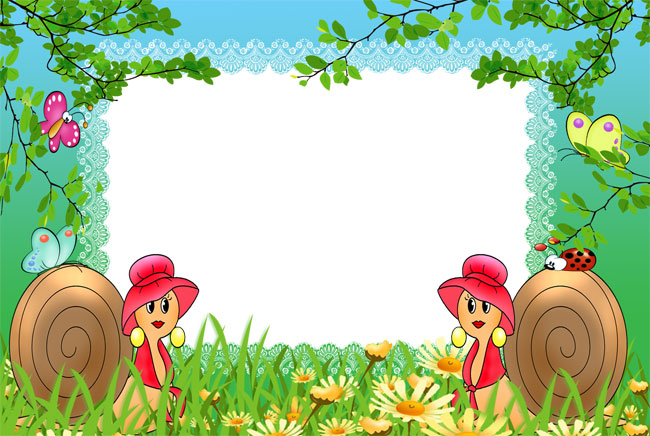 Куда грозился окунуть Мойдодыр грязнулю?
В лужу
В Мойку
В Неву
Правильно !
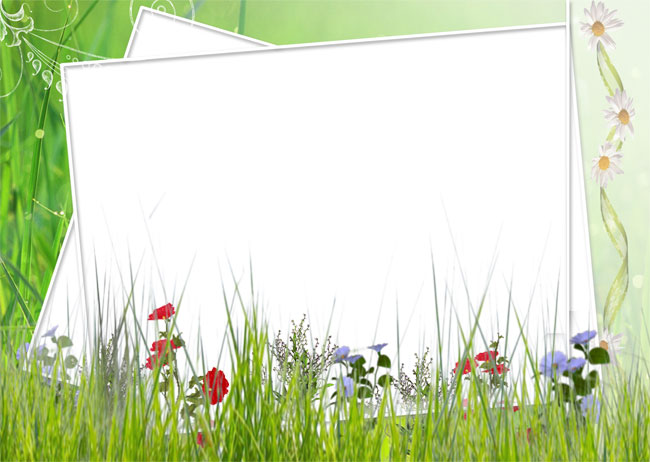 Какое слово твердил Айболит, отправляясь  в Африку ?
Африка
Обезьяны
Лимпопо
Правильно !
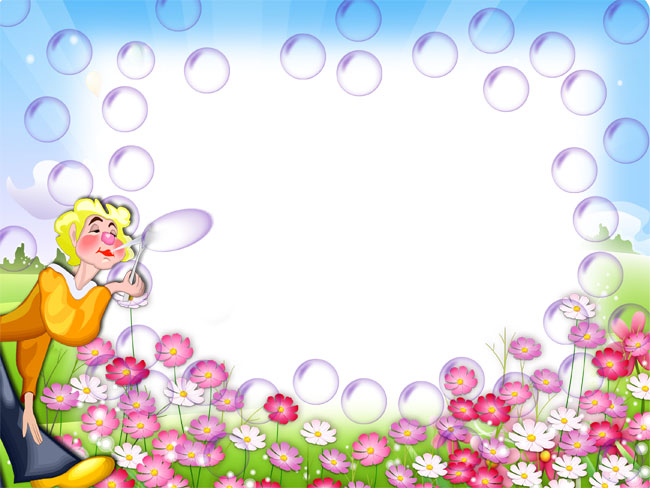 В коком произведении посуда перевоспитала свою хозяйку?
Путаница
Федорино горе
Мойдодыр
Правильно!
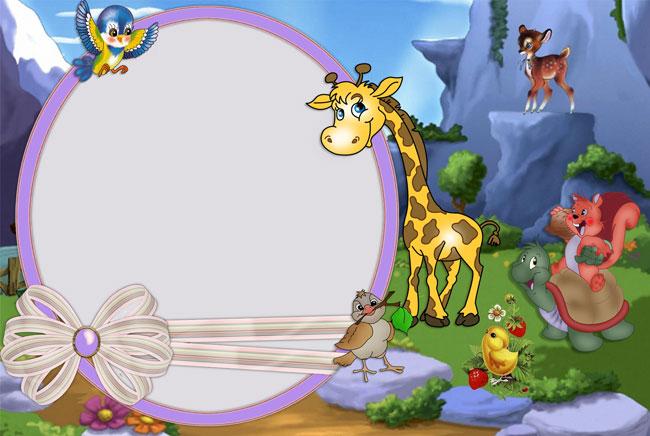 Кто поджёг синее море в сказке «Путаница»?
Поросята
Лисички
Мышата
Правильно!
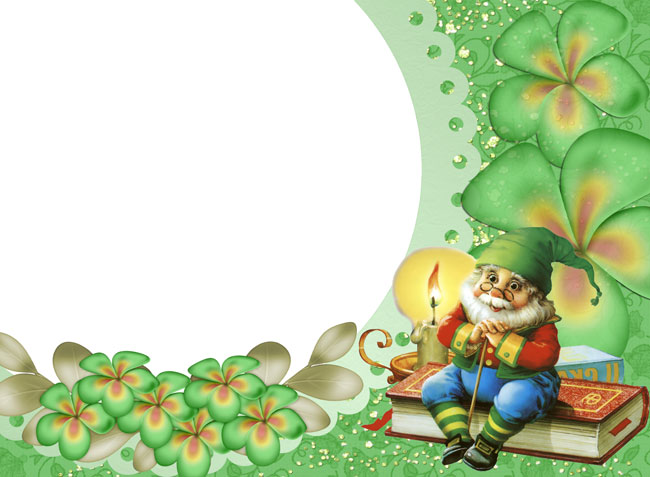 Кого можно назвать героем-спасителем всех зверей, который смог уничтожить страшного тирана?
Кенгуру
Соловей
Воробей
Правильно!
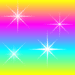 Молодцы !
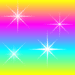 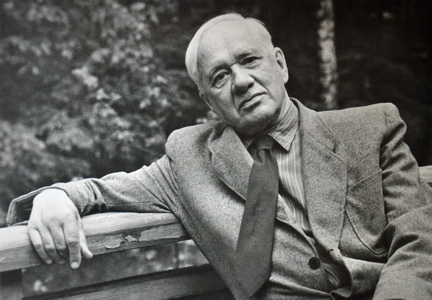